Интерактивная игра
«Звуковые приключения 
Вовки в тридевятом царстве»
i
Задание: 
Помоги Вовке добраться до Тридевятого царства.
Выполняй все задания встретившихся на пути героев.

Доброго пути!
НАЧАТЬ ИГРУ
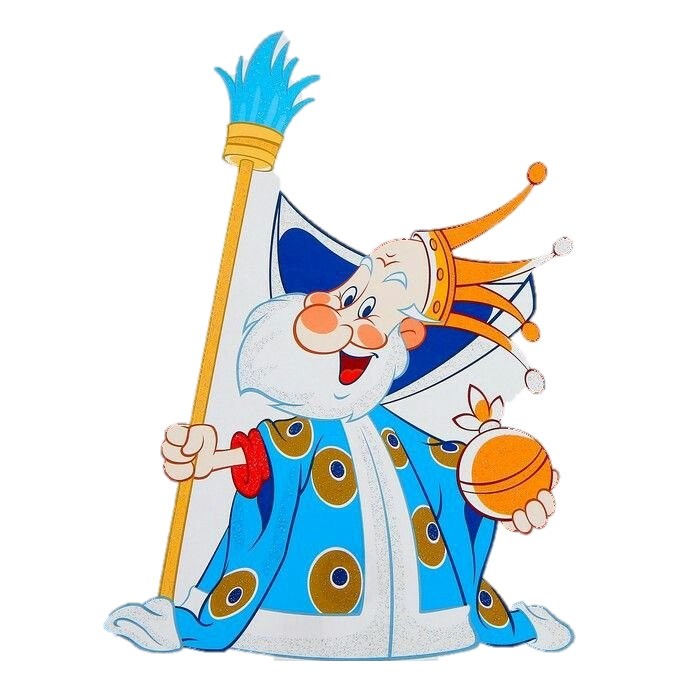 6
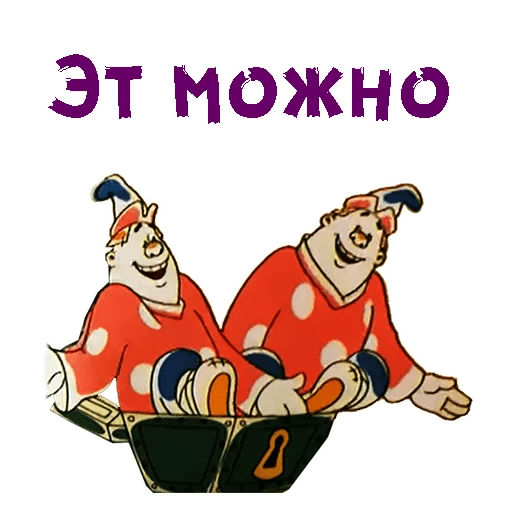 4
5
3
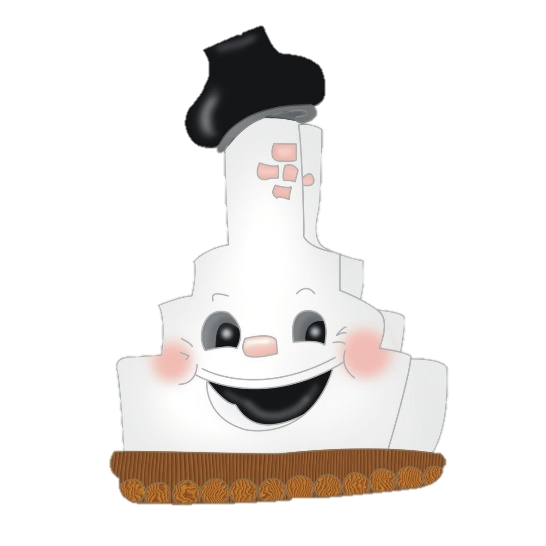 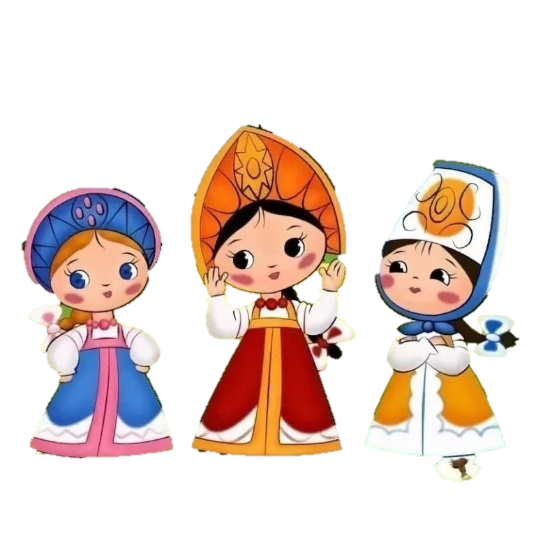 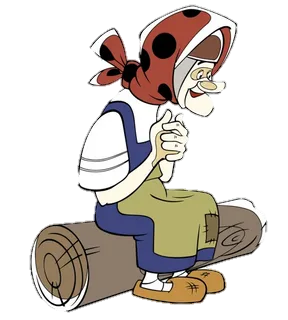 1
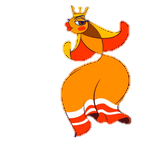 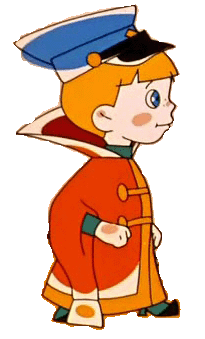 2
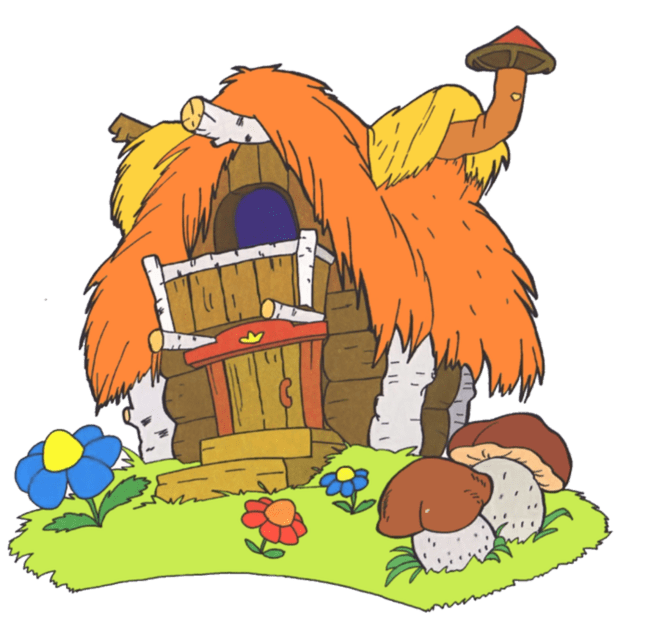 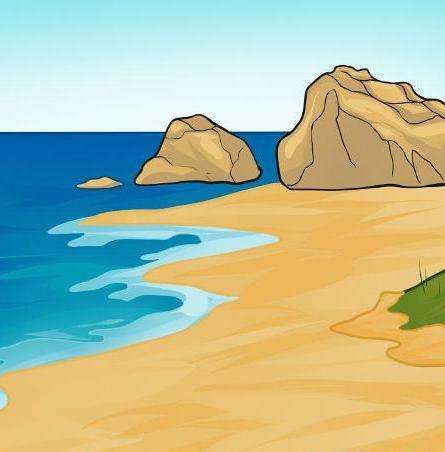 Для этого убери в слове СТОЛБ один звук так, чтобы получилось новое слово. Нажми на букву обозначающую выбранный звук..
.
Помоги Вовке построить для бабушки мебельное изделие, превратив один предмет в другой
МОЛОДЕЦ!
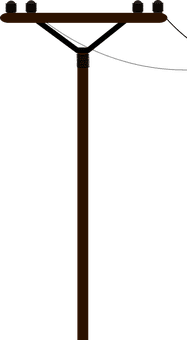 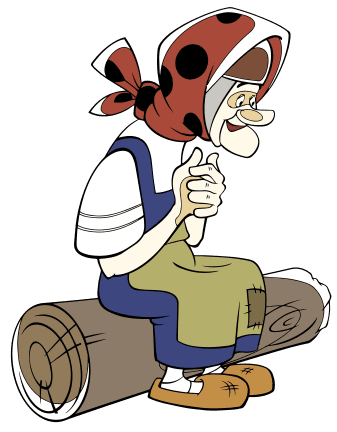 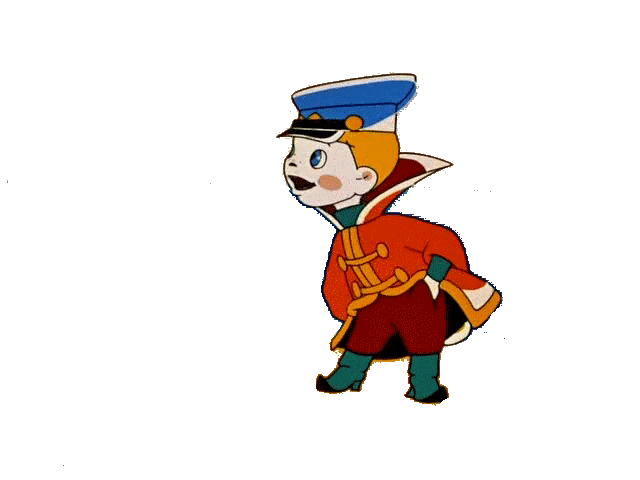 С
Т
Л
Б
О
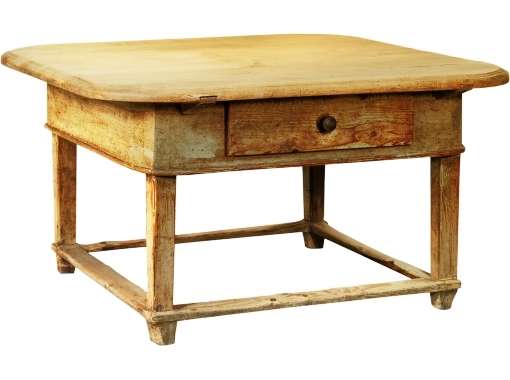 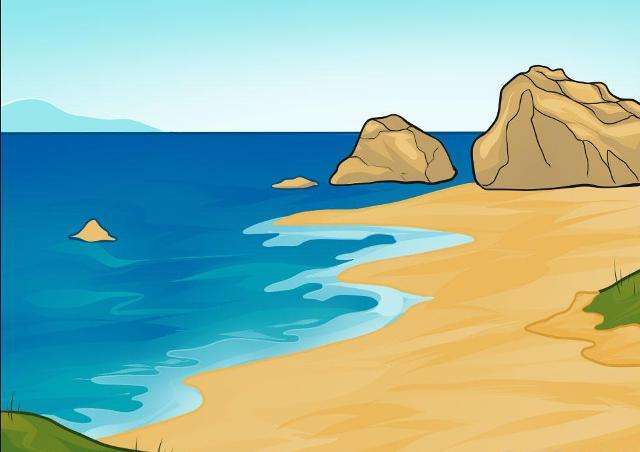 Для этого замени первый звук в слове на звук С Проверь себя, нажав на предмет мышкой.
.
МОЛОДЕЦ!
Помоги Вовке выполнить задание золотой рыбки - превратить один предмет в другой.
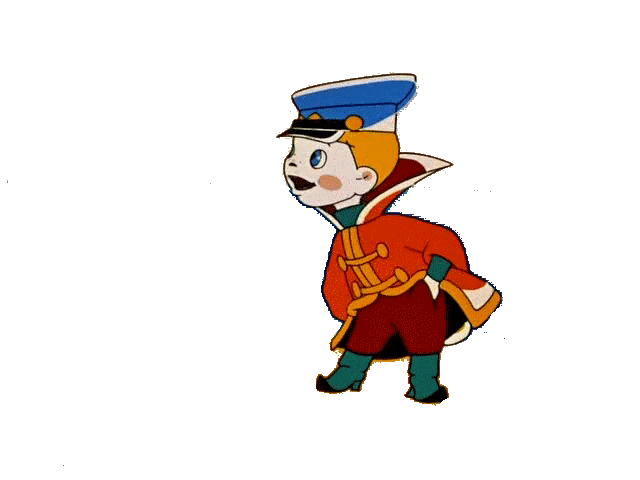 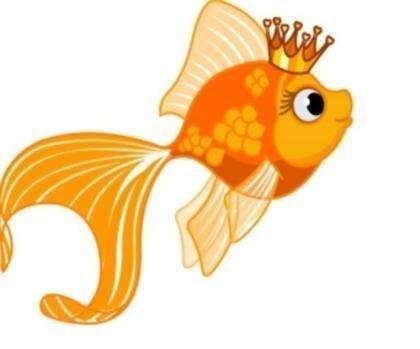 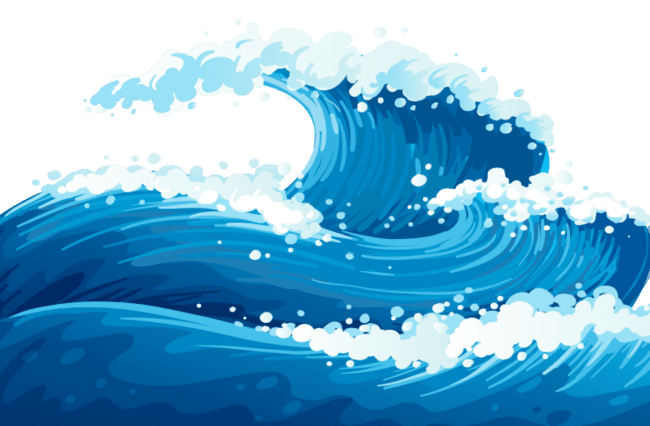 М
С
ОЛЬ в ложке
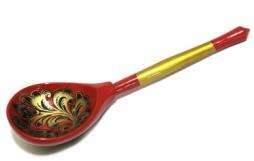 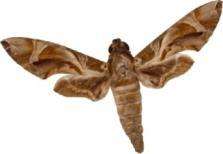 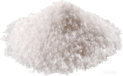 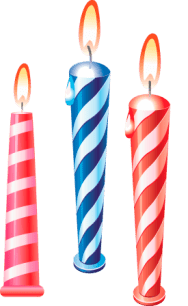 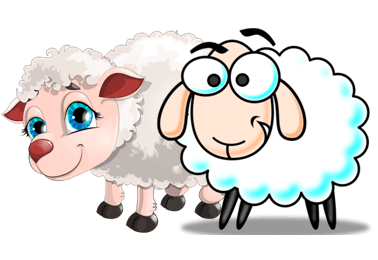 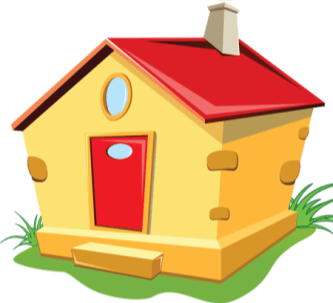 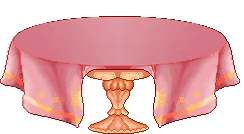 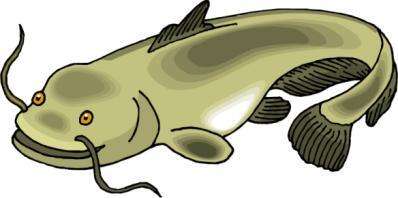 в воде
Д
ОМ
С
О
С
ВЕЧКИ
на столе
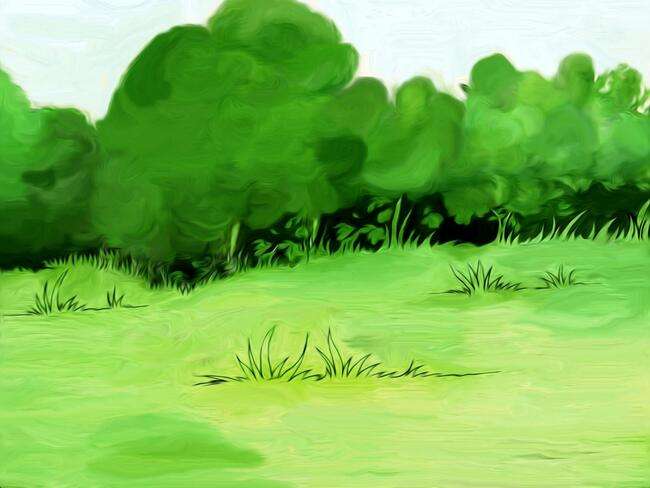 Помоги Вовке определить место звука С в словах и в зависимости от этого помести их во дворец к Василисам.
Определив, проверь себя, нажав на предметы мышкой.
МОЛОДЕЦ!
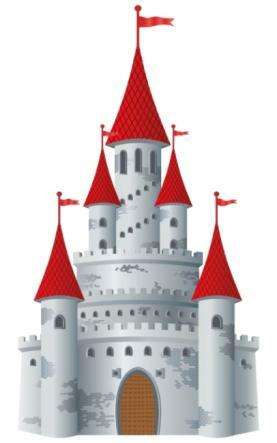 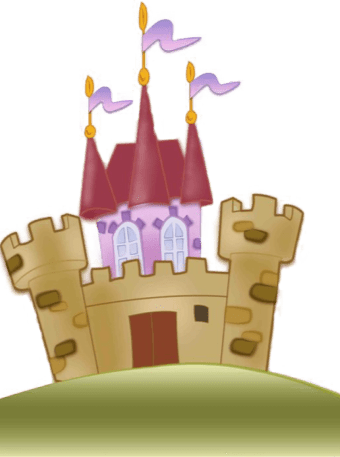 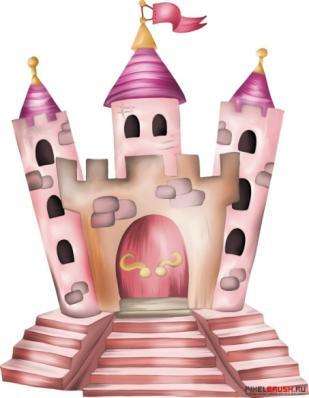 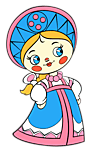 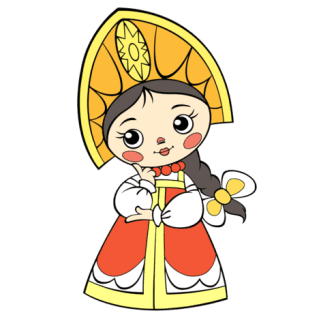 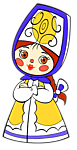 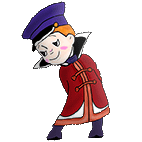 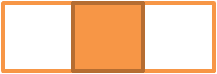 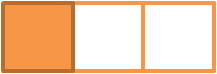 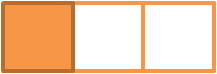 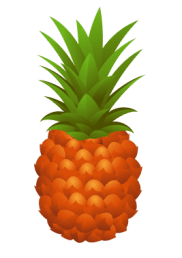 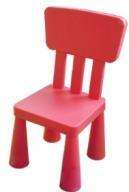 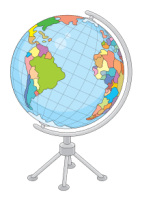 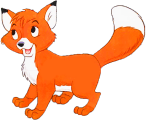 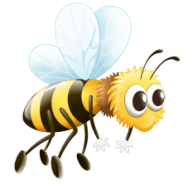 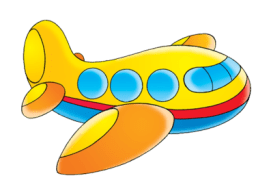 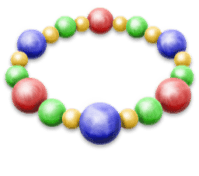 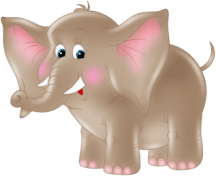 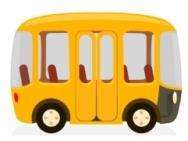 Помоги Вовке разложить продукты по сундукам, определив какой звук в этом слове- С или Ш.
Определив, проверь себя, нажав на продукт мышкой.
МОЛОДЕЦ!
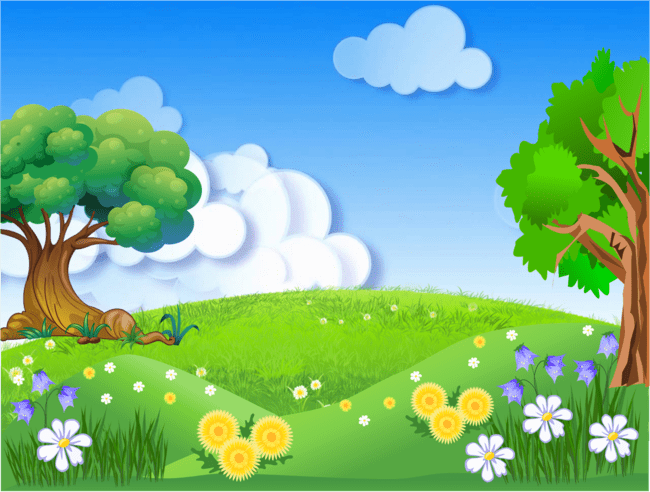 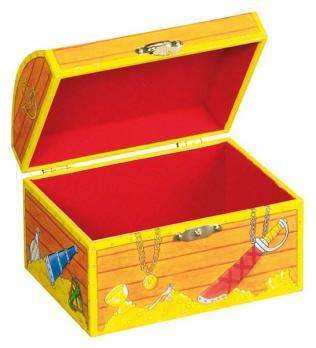 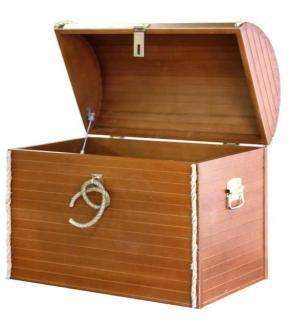 Ш
С
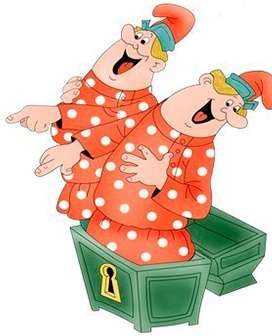 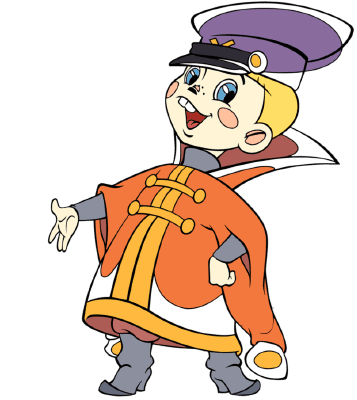 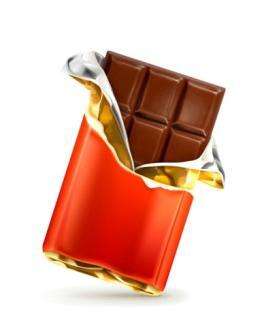 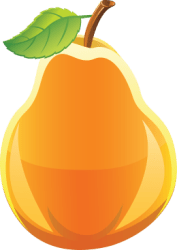 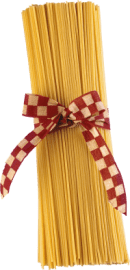 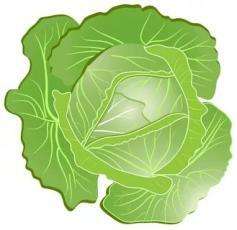 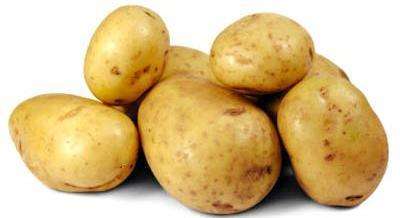 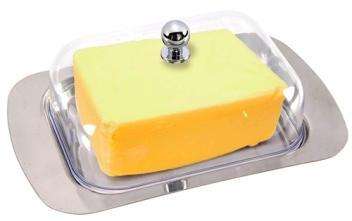 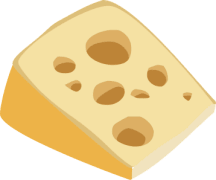 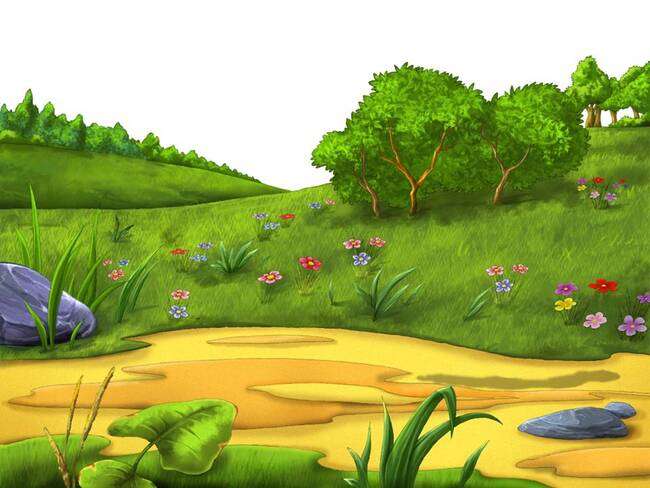 Для этого составь слово по первым звукам картинок, появившихся на экране.
Определив первый звук, найди букву, обозначающую этот звук и нажми на неё.
Помоги Вовке растопить печь. Определи, что ему для этого понадобится?
МОЛОДЕЦ!
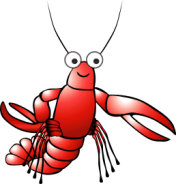 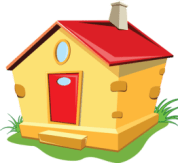 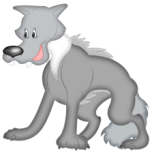 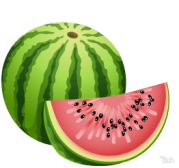 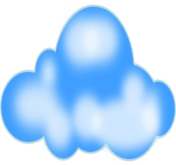 А
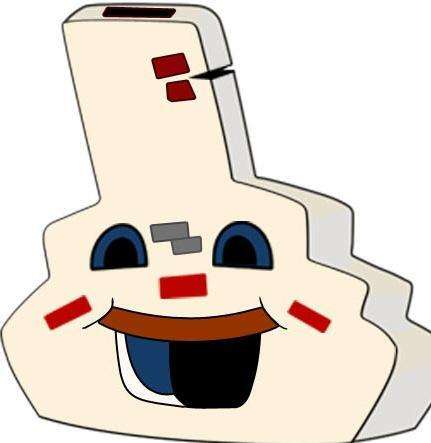 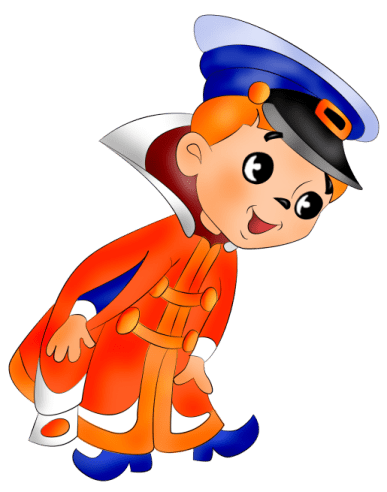 Д
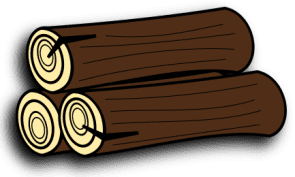 В
Р
О
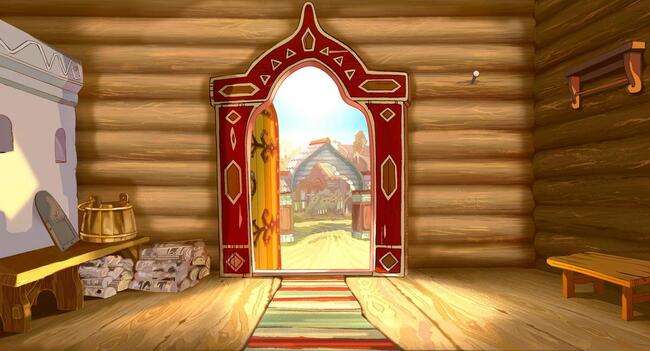 Для этого нажимай на предметы мышкой.
Помоги Вовке собрать только те царские вещи, которые начинаются на звук С.
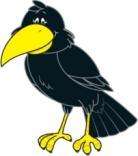 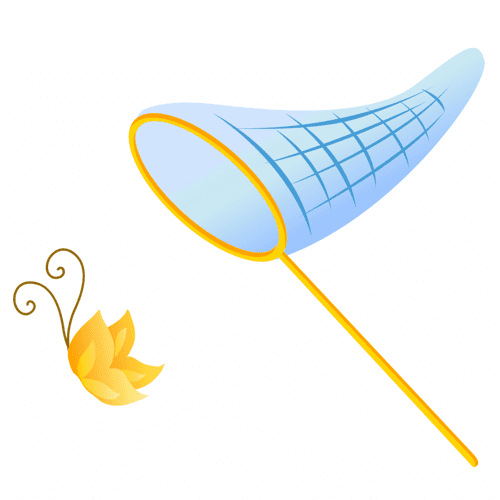 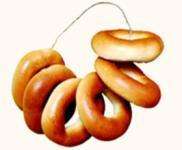 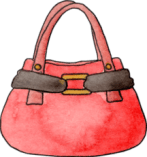 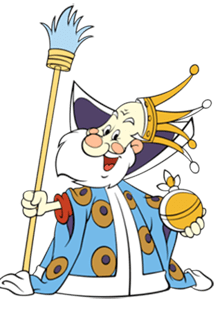 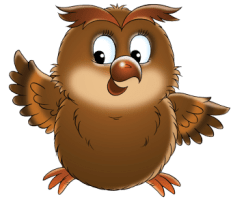 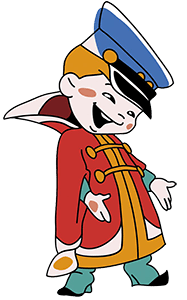 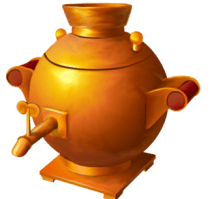 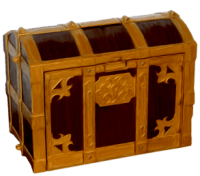 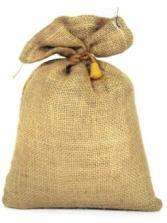 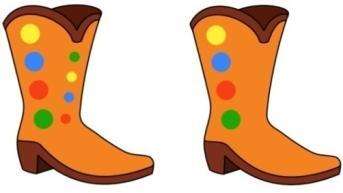 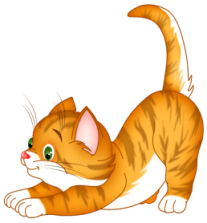 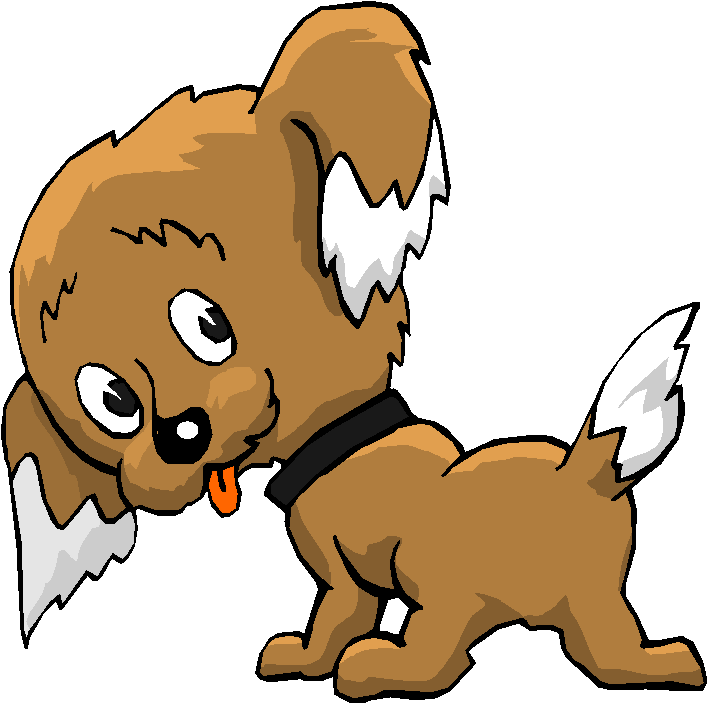 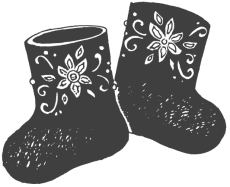 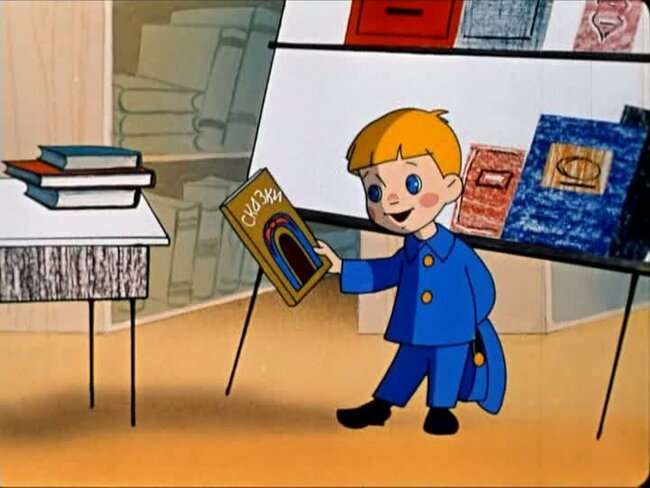 МОЛОДЕЦ!
Спасибо за помощь!
Цель: создание условий для развития звуковой культуры речи у детей старшего дошкольного возраста

Задачи:
Совершенствовать у детей навыки звукового анализа.
Развивать умения услышать в слове определённый звук.
Расширять словарный запас у детей.
Развивать внимание.
Развивать память.
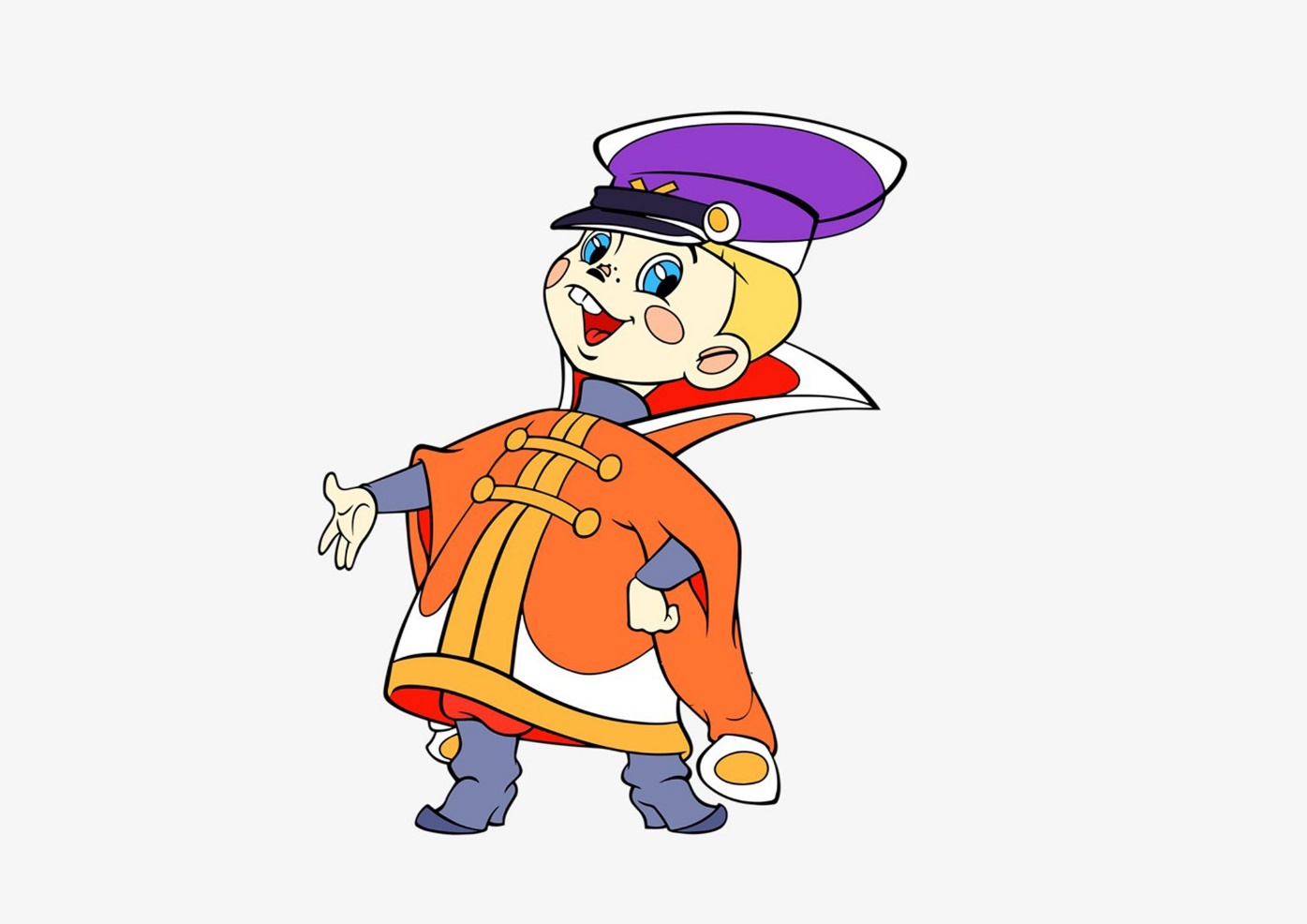